Topic: Helping Your Staff Get to 100% By Asking for Increases Guest Speaker: Gabe BuchholtzMay 30,2017 1:00 pm
SRS Webinars are a membership benefit of the SRS NetworkFor more information about the SRS Network visit: www.supportraisingsolutions.org/network-membership
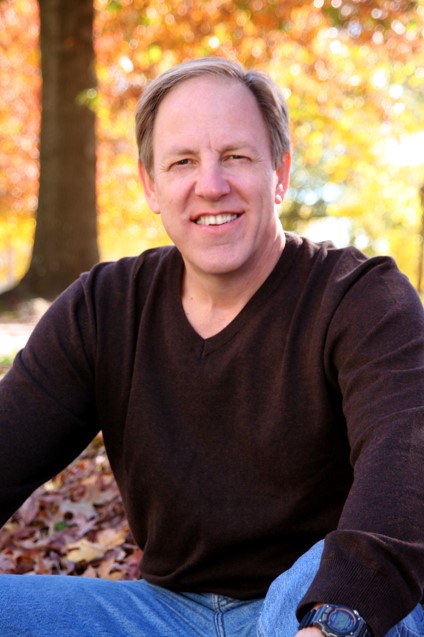 Steve Shadrach
Moderator
Executive Director of the Center for Mission Mobilization & Founder of Support Raising Solutions
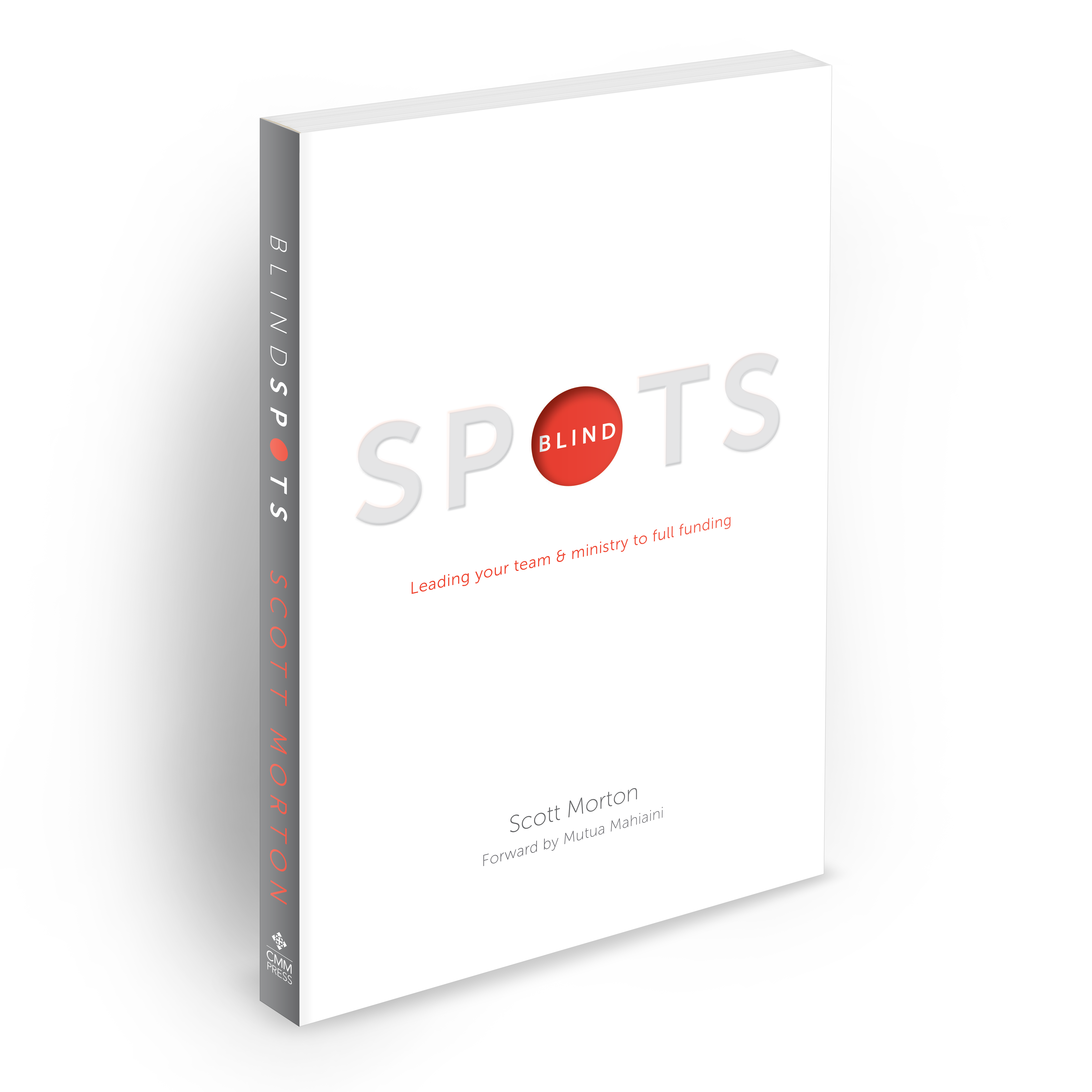 Discount Price
Today and tomorrow only!
Get 20% off
Regularly Priced $17.99 
Promo code: SRS20
cmmpress.org/blindspots
Fall Facilitator Training Dates Set!
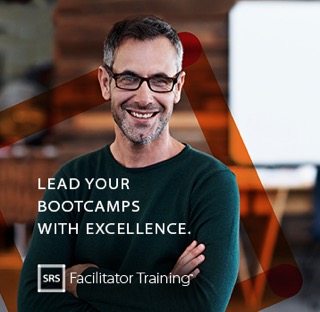 \
September 10th – 12th in Rogers, AR
Save the Date!
Support Raising Leader’s Conference
February 6-9 2018
Mission Inn Resort and Club – Orlando, FL
More information coming soon!
Prayer
Questions
During the presentation, please submit your questions for the upcoming Q&A time.
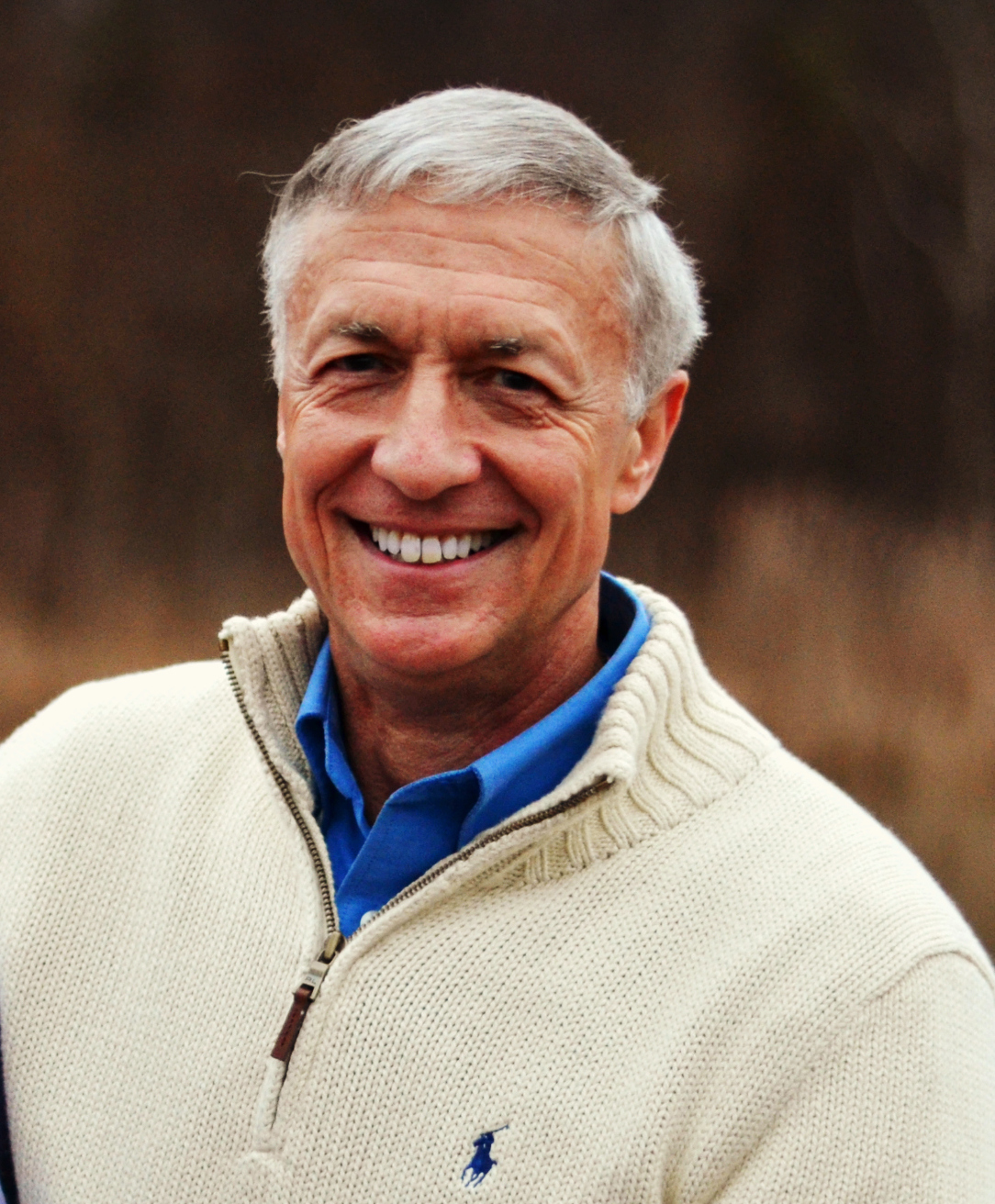 GabeBuchholtz
Guest Speaker
International Representative
FamilyLife Global Team
Helping Your Staff Get to 100%
By Asking for Increases
Overview
The One Big Question
 The One Big Answer
 The Very Real Need
 The Very Successful Solution
Why Contact Current Donor Partners?
Partners are committed
 They have a track record
 Personal relationship
 Most likely to respond
 Opportunity to connect
 Many say  YES!!!
Assumptions
Pay raises, promotions and cost of living increases
 When income increases, the tithe increases
 Increased donor giving—to you or someone else
 Regular increase asks generate automatic increases
Reasons Your Staff Might NOT Ask for Increases:
If I ask, donor might be offended
 I previously asked, donor said no
 Donor previously increased their gift
 Have kids in college
 On a tight budget
 Simply not considered it
 Donor may be hurting financially
Action Steps: How to
Team up with a buddy—accountability
 Schedule it. Part time job—weekly hours.
 Draft your appeal letter. Get it reviewed.  
 Large photo of you/family.
 Organize your donor list. Segment it by amount—largest first.
 Plan to ask every two years
 How much to ask?
Strategies to Get Feedback (A Decision)
Call ahead—plan to leave a voice message
 Call after—plan to leave a voice message
  Sample voice message (if you call on Tuesday): “I’ll try to reach you again tomorrow night; if I miss you I’ll try again on Saturday.”
 Email follow-up strategy
 Facebook follow-up strategy
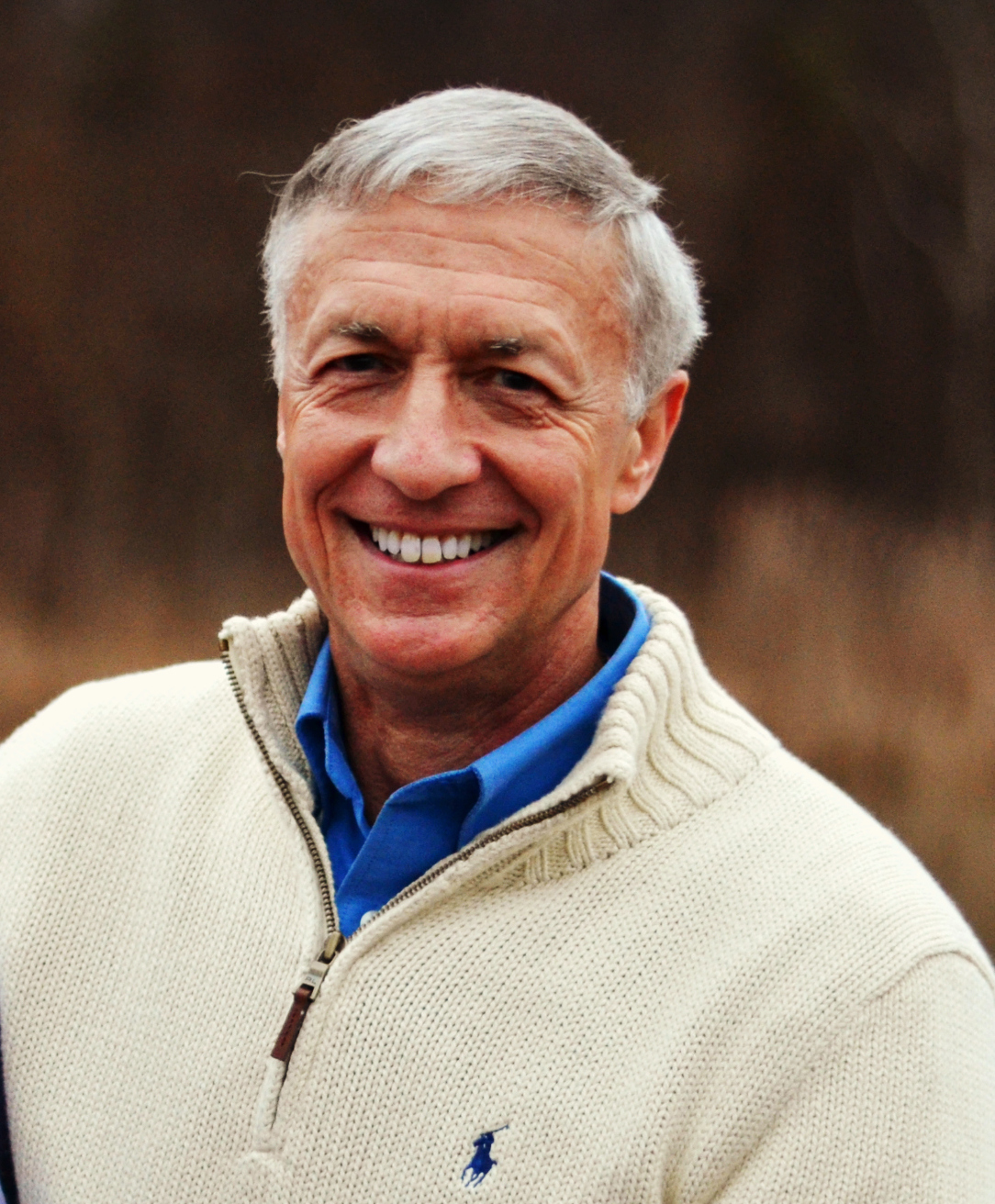 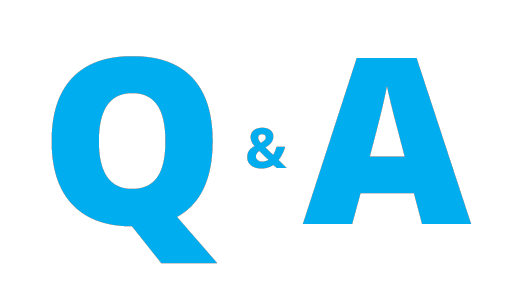 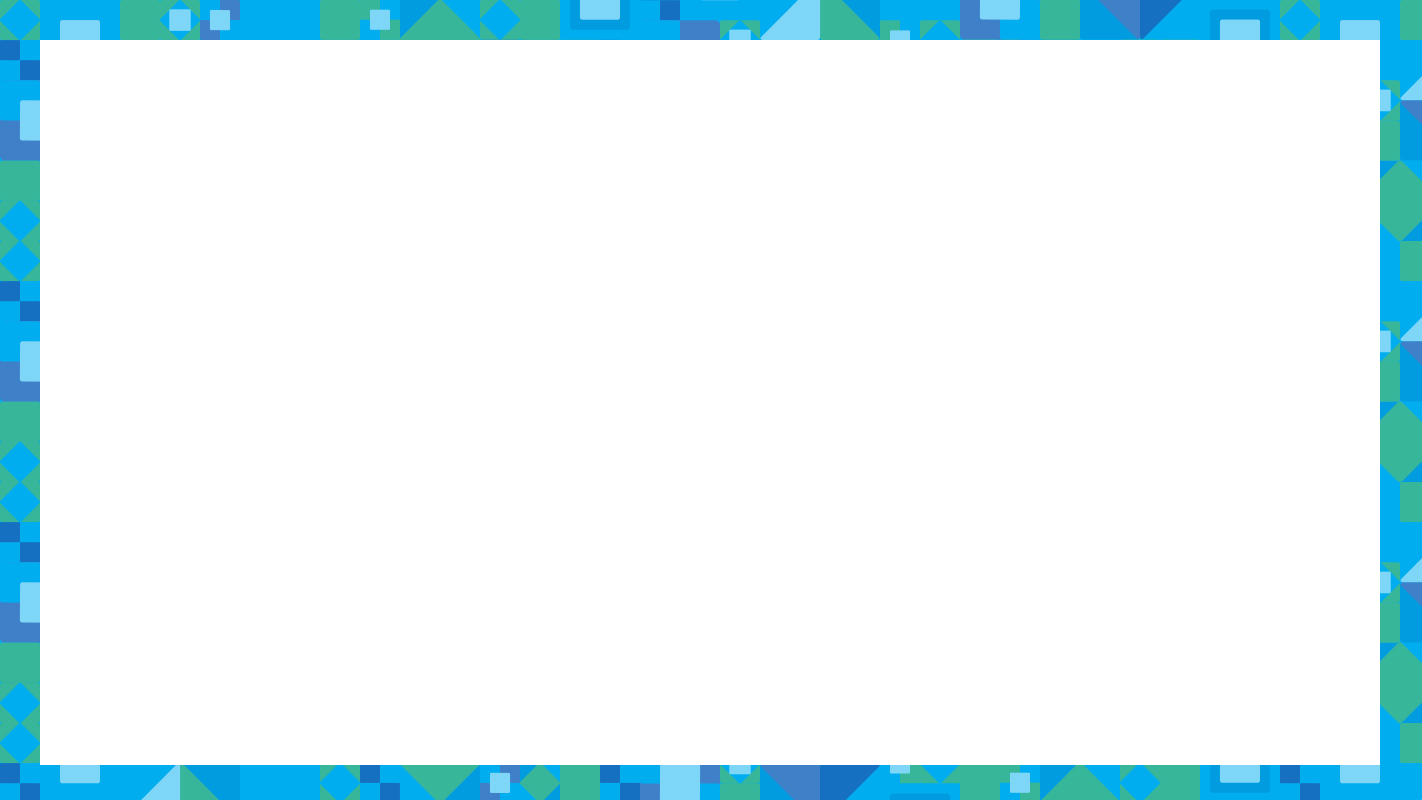 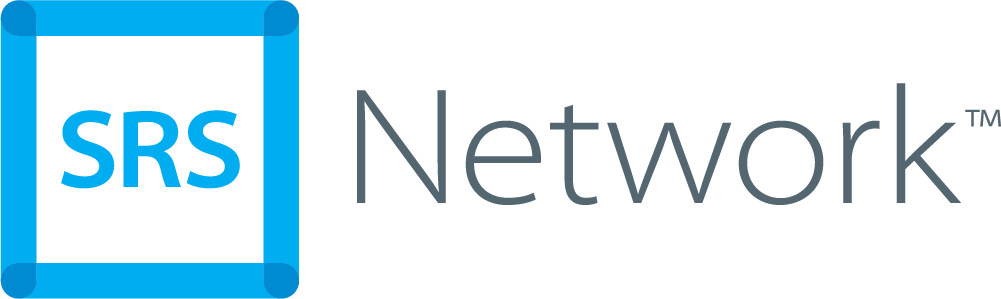